Развитие образовательной среды урока на основе обеспечения педагогической поддержки.
Тема урока:
 «Последовательное и параллельное соединение проводников».
Тип урока: изучение нового, первичное закрепление.
Задачи урока:
Научить объяснять особенности последовательного и параллельного соединения проводников;
Научить применять закон Ома и законы последовательного и параллельного соединения для решения задач;
Научить собирать электрические цепи и проверять на опыте закономерности различных видов соединений проводников.
План урока
1. Организационно-мотивационный этап
2. Проверка домашнего задания
1-й уровень.
А)  Чему равно сопротивление проводника, по которому при  напряжении 12 В протекает ток силой 2А?
Б) Ученик утверждает, что амперметр, включенный в цепь перед лампой, покажет большую силу тока, чем включенный после неё. Прав ли он?
2-й уровень.
А) За 20 с через проводник прошёл заряд 30 Кл. Каково напряжение на концах проводника, если его сопротивление 10 Ом?
Б) Постройте график зависимости силы тока от напряжения для  двух проводников, сопротивление которых 5 и 15 Ом?
А
А
3-й уровень.
А) Объясните наличие электрического сопротивления у проводников с точки зрения молекулярной теории строения вещества.
Б) Два алюминиевых провода имеют одинаковую массу. Диаметр первого провода в 2 раза больше, чем диаметр второго. Какой из проводов имеет большее сопротивление и во сколько раз?
Каждый учащийся проверяет свои ответы по готовым решениям, предложенным учителем. На этом этапе осуществляется коррекционная поддержка, для того чтобы выявить возможные отклонения в обучении ради интересов личности ребенка.
3. Целеполагание.
4. Этап изучения нового материала.
Содержание
Последовательное и параллельное соединение проводников
1-й уровень.
При последовательном соединении проводников (рис. 1) сила тока во всех проводниках одинакова:
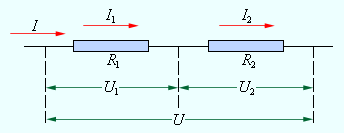 Рисунок .1. 
Последовательное соединение проводников
По закону Ома, напряжения U1 и U2 на проводниках равны
2-й уровень.
Общее напряжение U на обоих проводниках равно сумме напряжений U1 и U2: 




где R – электрическое сопротивление всей цепи. Отсюда следует:
При последовательном соединении полное сопротивление цепи равно сумме сопротивлений отдельных проводников.
Этот результат справедлив для любого числа последовательно соединенных проводников.
1-й уровень.
При параллельном соединении (рис.2) напряжения U1 и U2 на обоих проводниках одинаковы: 



Сумма токов I1 + I2, протекающих по обоим проводникам, равна току в неразветвленной цепи:
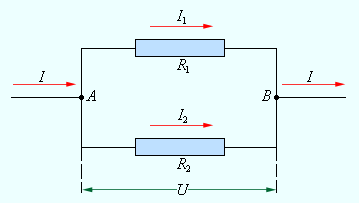 Рисунок 2. 
Параллельное соединение проводников
2-й уровень.
Записывая на основании закона Ома
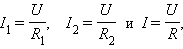 где R – электрическое сопротивление всей цепи, получим
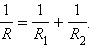 При параллельном соединении проводников величина, обратная общему сопротивлению цепи, равна сумме величин, обратных сопротивлениям параллельно включенных проводников.
3-й уровень.
Формулы для последовательного и параллельного соединения проводников позволяют во многих случаях рассчитывать сопротивление сложной цепи, состоящей из многих резисторов. На рис. .3 приведен пример такой сложной цепи и указана последовательность вычислений.
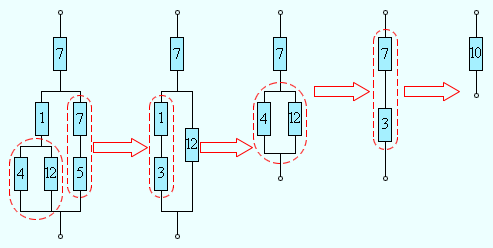 Рис.3
5. Первичная проверка знаний и деятельности.
6. Этап закрепления новых знаний и способов деятельности.
7. Этап контроля и коррекции.
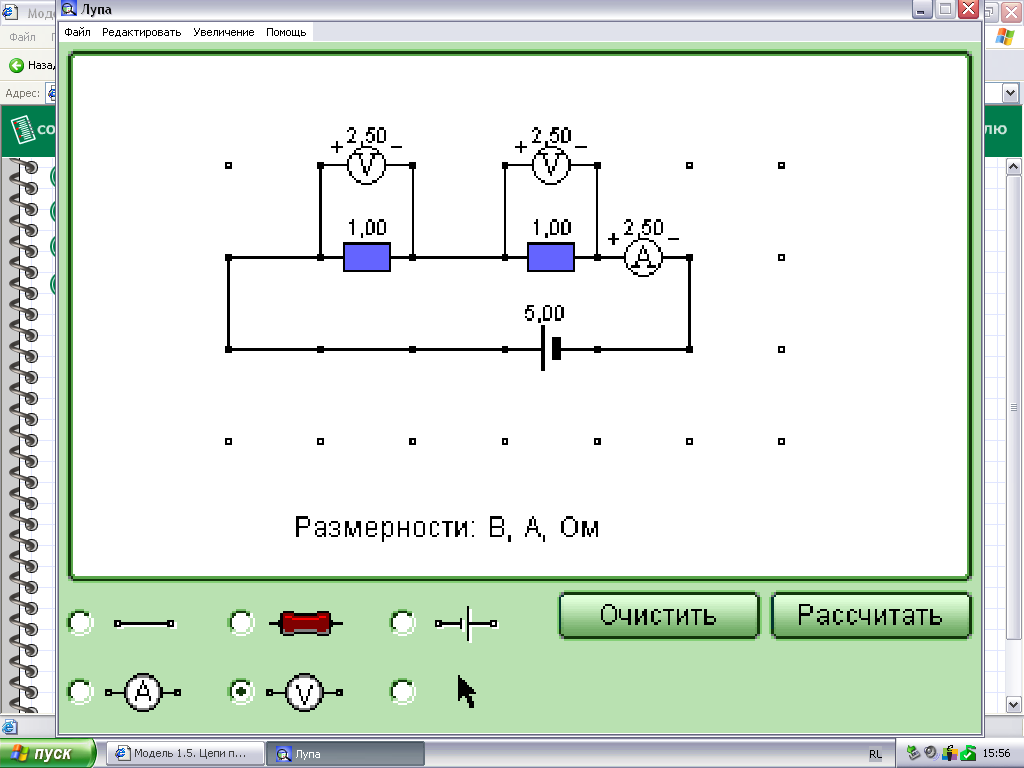 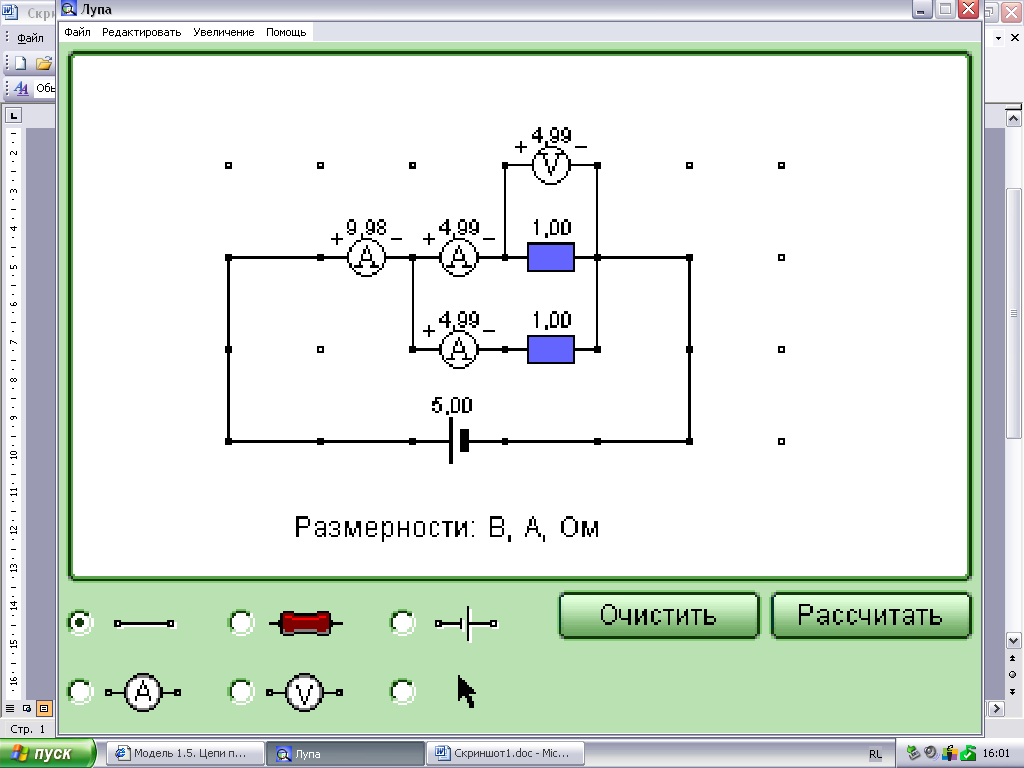 8. Этап информирования домашнего задания.
1-й уровень.
А)  Почему все осветительные приборы в вашей квартире подключены к  сети параллельно?
Б) Начертите схемы возможных различных соединений из трех одинаковых резисторов.
2-й уровень.
А)  В ёлочной гирлянде перегорела всего одна лампочка, а погасли все. Почему это произошло? Что нужно сделать для того, чтобы гирлянда продолжала гореть, если нет запасной лампочки?
Б) Начертите схемы возможных различных соединений из четырех   одинаковых резисторов.
3-й уровень.
А)  Как изменится сопротивление цепи, если сопротивление одного из резисторов увеличить (уменьшить)?  Зависит ли ответ  от типа соединения проводников?
Б) Предложите способ подключения электрической лампочки от карманного фонаря, рассчитанной на 3,5 В  в электрическую сеть с напряжением 220В.
9. Этап подведения итогов учебного занятия. Рефлексия.
Спасибо за внимание!